Sales
Selling and Sales Techniques
DO NOW:
Yelp – Entry Level Sales

HIGHLIGHT the personality characteristics that you think are most important to being a successful sales person
Directions: Work with a partner and define each of the following in sales terms. Give examples if possible.
Personal Selling
Telemarketing
Retail Selling
Prospect
Consultative selling
Feature – Benefit Selling
Greeting approach
Trading up
Paraphrasing
Empathy
Definitions
Personal selling – any form of direct contact between a salesperson and a customer. 
The key factor that sets it apart from other forms of promotion is the two-way communication between the seller and the buyer.
This communication can take place in the following settings:
Retail setting
Business-to-business setting
Telemarketing
Telemarketing - Process of telling over the phone.   
Retail Selling – The customer comes to the store to make a purchase. 
Prospect- Person or business that may need the goods or services you offer; also called potential customer
Definitions Cont’d
Consultative selling- providing solutions to customers’ problems by finding products that meet their needs. 
Feature – Benefit Selling - matching a characteristic of a product to a customer’s needs and wants. A salesperson needs to learn how a product’s feature will benefit the customer.
Product features may be basic, physical, or extended attributes. 
(basic=intended use
physical=differentiation from competing brands
 extended attributes=provides price differentiation between models)
Customer benefits are the advantages or personal satisfaction a customer will get from a good or service.
7. 	Greeting approach- A type of sales approach; consists of a friendly welcome to your store or department
8. 	Trading up- technique of showing products of 	better quality or with more features than the 	customer requested
9.	Paraphrasing- restating what someone said in 	different words; one of the sales techniques to 	determine customer needs

10. 	Empathy- awareness of another’s feelings and the 	ability to understand those feelings
Think About It
Q. Why they highlighted specific characteristics?
Q. What makes a good sales person?
Q. Do you think you would be qualified for this position- why or why not?
Do Now:
How do sales people gain new customers/prospects?
What personality traits make for a good salesperson?
Guided Activity
Write a story that includes each of the terms from the list according to the definition you created with your partner.
Do Now
What personality traits make for a good salesman?


What personality types are not well suited for a profession in selling?
The top three skills salespeople have:
Communication
Human relations
Technical knowledge
Communication
Listening carefully

Speaking clearly

Expressing yourself well
HUMAN RELATIONS
Knowing how to relate to different types of people

How to be tactful

How to ask good questions
Technical Knowledge
Product knowledge

Selling techniques

Computer skills
Prospecting
Endless chain method- when salespeople ask previous customers for names of potential customers 
Commercial Lists
Customer Referrals
Cold Canvassing – selected at random. (door to door)
Sales Process
Sales Process- a series of steps that a salesperson goes through to help the customer make a satisfying buying decision.  
 Approaching the customer – ( preapproach, approach, determine needs)
Determining needs – learning what the customer is looking for in order to decide what products/features to show.
Presenting the product – educating the customer about the product’s features and benefits.
Sales Process Cont’d
4. Overcoming objections – learning why the customer is reluctant to buy, providing information to remove the uncertainty, and helping the customer to make a satisfying buying decision
5. Closing the sale – getting the customer’s positive agreement to buy
6. Suggestion Selling – suggesting additional merchandise or services that will; save your customer money or help your customer enjoy the original purchase
7. Relationship building – creating a means of maintaining contact with the customer after the sale is completed
Step 1: Approaching the Customer
Three purposes:
To begin conversation – be alert to customers’ interest
Establish a relationship with the customer – treat as individual with no stereo-typing, be perceptive about customers’ buying style, make them feel important.
Focus on the product
The Approach in B2B Selling
Different than retail selling:
Set up Appointment
Arrive early with professionalism
Firm had shake and smile
Use customer’s name
Have business card
Industry comments
Personal recollections? If not use small talk
The Approach in Retail Selling
There are three methods that are used in the initial approach to retail customers.
Service Approach – The sales person asks the customer if he or she needs assistance. “How may I help you?” This type of open ended question offers the customer a greater opportunity to respond with more then “yes” or “no”.
The Approach in Retail Selling
2. Greeting Approach – Simply welcome the customer to the store. This lets the customer know that you are available for any questions or assistance. The greeting can be as simple as “Good morning.”
The Approach in Retail Selling
3. Merchandise Approach – The salesperson makes a comment or asks questions about a product in which the customer shows interest. If a customer stops and looks at a product you may open with a statement about the product’s features and benefits. Usually the most effective approach because it immediately focuses attention on the product.
Do Now:
What are three different types of customers (think of situational influences from the previous unit).
Step 2: When to Determine Needs
The salesperson should focus on the customers’ needs as early as possible.
This is what happens when a salesperson does not determine needs early on:
Salesperson: “This is one of our most popular tennis rackets. It’s perfect for you –the grip is the correct size and the large sweet spot can improve your game.”
Customer: “That’s very interesting; but, I am not buying the racket for myself. It’s actually a gift for my nine-year-old daughter.”
Q: What could have the salesperson said instead?
How to Determine Needs
There are three methods used to determine customer needs:
 Observing
 Listening
 Questioning
Observing
Look for buying motives that are communicated nonverbally.
Facial expressions, hand motions, eye movement
In a retail sale, how long a customer looks at a product gives  you an idea of the buyers interest
Q. How can you observe customer needs in a B2B setting?
Listening
Helps you pick up clues to the customer’s needs
You can use this information for the product presentation
Customer: “I want a copier for my home business that is simple to use and is reliable. My last copier broke down often, which was a problem. I usually make one or two copies at a time. However, occasionally I may make up to 50 copies at once.”
Q: From this statement what can be determined?  
Q. What sales strategy could be used?
Questioning and Engaging the Customer
First ask general questions about the intended use of the product and any previous experience with it
Build your questions around words like who, what, when, where, why, and how.
Use open ended questions – get more than a yes or no!
Don’t ask questions that might embarrass the customer like – How much would you like to spend?” Instead ask about the intended use of the product. This will give you clues on how much the customer expects to pay.
Questioning and Engaging the Customer
You might ask someone who wants to purchase a copier
Who will be using the copier?
What type of copier is the person currently using?
How much experience has the person had with copiers?
How many copies will the person be making every week or month?
Video:
The Office- Episode “The Client”- Season 2
How did the salesmen address customer needs?
How did they utilize the first two steps of the sales process?
Approach Customer
Determine Needs
Do Now:
Think about it

Without looking at your notes- what are the first two steps of the sales process?
Step 3- Presenting the Product
The product presentation step of the sales process is where you get to share your product knowledge with customers. 
To be effective, you first need to determine customer’s needs in order to match those needs with product features and benefits.
There are a few techniques that will create an exciting and interesting sales presentation.
Think About it
Q. Selling is, in many ways like putting together a jigsaw puzzle. Why?
Show and Tell
Technique in the sales process where you can share your expertise.
Who can give an example of a Show and Tell sales technique?
Some things to consider…
Things to Consider
Which Products Do You Show?
Learn the intended use
Select samples to match needs
What Price Range Should You Offer?
If range not known start with medium-priced product
Can move up or down once you get customer’s feedback
Not a good idea to introduce price early in presentation
How Many Products Should You Show?
No more than three products at a time (do not overwhelm)
Difficult to remember all features in more than 3 items
When a customer wants to see more put away one’s that he/she have no interest
What Do You Say?
Talk about the product’s features and benefits
Match features with buying motives and needs
Use highly descriptive adjectives and action verbs
Avoid unclear words such as nice, pretty, and fine!
Avoid using slang
When selling B2B use appropriate industry jargon
When selling retail use layman’s terms
Layman’s terms are words the average customer can understand
Make the Presentation Come Alive
Displaying and Handling a Product – diamond ring vs. a vacuum cleaner
Demonstrating the Product – helps build customer confidence
Using Sales Aids – Samples, magazine articles, audiovisual aids, graphs, charts, customer testimonials
Involving the Customer
Best way to get the customer physically involved in presentation
Ex. Swing golf clubs, walk in shoes, test-drive a car, try on a jacket
Involve customer verbally by confirming selling points
Ex. “This jacket is wind and water resistant. Don’t you think this feature would come in handy in an outdoor trip?”
Holding the Customer’s Attention
The customer is generally more attentive when he/she is involved, and not just listening
If losing customer’s attention you can say,” Now that you have seen the features of this product, what do you think about it?”
Presenting the Product- final thoughts
When you cannot determine an intended price range what price level should you show? Why?
 What are layman’s terms and why should a salesperson use them? 
For security purposes and to make your sales presentation effective, what would you do if a customer asked to see six pairs of expensive earrings?
Do Now
What are some objections a sales person might have to overcome?
Step 4: Objections
Objections – are concerns, hesitations, doubts, or other honest reasons a customer has for not making a purchase.
Ex. “These shoes don’t fit me properly”
Q. Should salespeople view objections as positive? Why?
Excuses
Reasons for not buying or not seeing a salesperson. Customers often use excuses when they are not in the mood to buy or when concealing other objections.

Ex.  “I don’t like the styles you have available.”
Common Objections
Need – “I really want to get these sandals, but I don’t need another pair.”
Product – “I don’t’ buy 100% cotton shirts because you have to iron them.”
Source – “The last time I placed an order with you I received two weeks after the promised date.”
Price – “That’s more than I wanted to spend.”
Time - “I think I will wait until July when you have your summer sale to buy those sandals.”
Four-Step Process for Handling Objections
Listen carefully – be attentive
Acknowledge the Objections – “I can see your point.”
Restate the Objection – “I can understand your concerns. You feel that this model car is not fuel efficient enough. Am I correct?” 
*Need to ______________or restate in a different way
Answer the Objections – Never answer with the air of superiority or that the person’s concern is unimportant.
Specialized Methods of Handling Objections
Substitution Method- 
Ex:

2. Boomerang Method -
Ex:


3. Question Method -
Ex:
4. Superior-point Method -
Ex:

5. Denial Method -
Ex:

6. Demonstration Method -
Ex:

7.Third Party Method-
Ex:
Guided Activity
Work with a partner to complete the Specialized Methods of Handling Objections Activity
Create a scenario/role play  in which the salesperson must overcome a customer’s objection based on the given method.
Step 5- Closing the Sale
Do Now: What does it mean to “close a sale?”
Step 5- Closing the Sale
At a certain point in the sales process, your customer will be ready to make a purchase. Sometimes, the decision to buy is quick and easy. At other times, it is more difficult.
Closing a sale – is obtaining an agreement to buy from the customer.
All of the prior steps discussed involve helping the customer make buying decisions.
To close a sale effectively, salespeople need to recognize when a customers ready to buy. There are certain rules and methods that used to determine this.
Timing the Close
Buying signals – the things customers do or say to indicate a readiness to buy.
Q. What are some examples of buying signals? 

Trial close – the initial effort to close a sale. This can be attempted to check customer readiness.
General Rules for Closing the Sale
Recognize Closing Opportunities – moving major obstacles, effective product presentation
Help Customers Make a Decision – do not show additional merchandise, remove unwanted items, summarize features/benefits
Create an Ownership Mentality – use words that indicate ownership such as you and yours.
Do Not Talk Too Much and Do Not Rush – if you think the customer is ready to buy stop talking about the product. Be patient, courteous, polite and helpful.
Specialized Methods for Closing a Sale
Which Close – encourages a customer to make a decision between two items.
Standing-room-only-close – used when a product is in short supply or when the price will be going up in the near future. (Perceived as a high pressure tactic, situation calls for honesty.) i.e. real estate/ Limited Edition
Direct Close – a method where you ask for the sale. This method is used when buying signal are very strong.  
Ex. “It appears you like I have shown you every option we offer . Now we just need to discuss the quantity you will need.” 
In retail you might say “How would you like to pay for this purchase?”
Specialized Methods for Closing a Sale
Service Close – a closing method that explains services that overcome obstacles or problems
Ask: can you think of different types of service that can be offered? Answer: gift wrapping, return policy, special sales arrangements, warranties.
B2B= samples, terms of the sale, 30 60 90 days after invoice
Retail=credit, checks, layaway plans
Failure to Close the Sale
Not every presentation closes a sale!
Even the best salespeople sell to a fraction of people they call on.
Retail=invite the customer back to shop again
B2B=ask if you can call again
Don’t forget to:
Get Feedback
Maintain a Positive Attitude
Closing the sale
Q. What are the four methods of closing the sale? Give examples
 
 
  
 

What should you do when a failure to close takes place?
Step 5 in the Sales Process: Closing the SaleAim: What does it mean to “close a sale?”
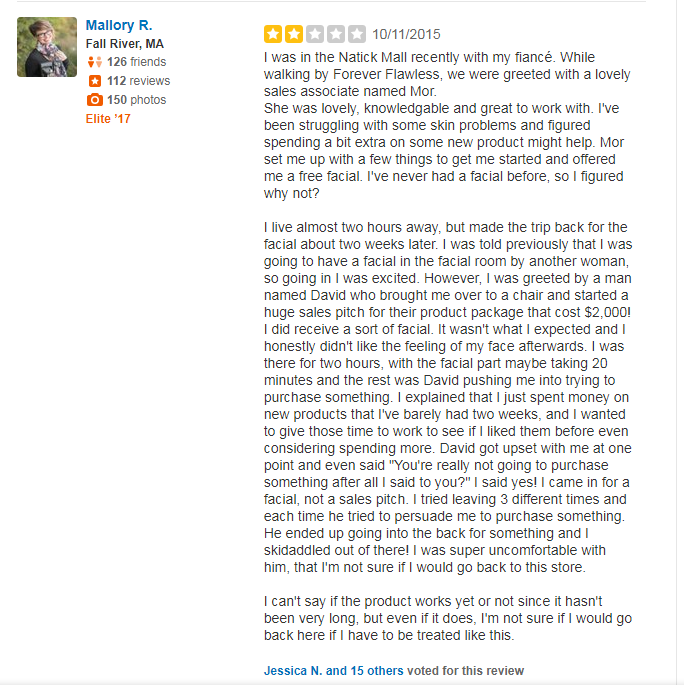 Do Now:  Read the review from Forever Flawless
Why was the sale unsuccessful?
Will Mallory ever return to the store?
How could the sales person handled this more effectively

https://www.yelp.com/biz/forever-flawless-natick
General Rules for Closing the Sale
Help Customers Make a Decision 
Create an Ownership Mentality 
Do Not Talk Too Much and Do Not Rush 

Specialized Methods for Closing a Sale
Which Close
Standing-room-only-close 
Direct Close 
Service Close  
Failure to Close the Sale
Retail=invite the customer back to shop again
B2B=ask if you can call again
Get Feedback
Maintain a Positive Attitude
DO NOW
Name a good worth over $50.
   
 

How can it be made better?
Step 6- Suggestive Selling
The goal of selling is to help customers make satisfying buying decisions so that they buy from you again. 
You must create a relationship with your customer so that they will continue to do business with you in the future.
Suggestion Selling
Selling additional goods or services to the customer. 

It involves selling customers other items that will ultimately save time and money or make the original purchase more enjoyable.
Benefits of Suggestion Selling
The customer will want to do business with you again
Sales will increase
Will be viewed as an effective salesperson
Customer is more pleased with original purchase
Rules for Suggestive Selling
Use suggestive selling after the customer has made a commitment to buy but before payment is made or the order is written.

Make your recommendation from the customer’s point of view and give at least one reason for your suggestion.  
Ex. “For your child to enjoy this toy immediately you’ll need two AAA batteries.”
Rules for Suggestive Selling
3. Make the suggestion definite. Instead of saying “Will 	that be all?” 
say “This oil is recommended by the manufacturer for this engine.”
4. Show the item you are suggesting. 
Ex. “This purse matches your shoes perfectly, doesn’t it?”
5. Make the suggestion positive. 
Ex. You could say, “Let me show you the matching top to that skirt. It will complete the outfit beautifully.”
Suggestive Selling Methods
Suggestive Selling Methods
Offering related merchandise (aka cross-selling)
Recommend  larger quantities (aka up selling)
Calling attention to special sales opportunities
Do Now
Without looking at your notes, write down the first 6 steps of the sales process.
You can work together!
Step 7- Relationship Building
Creates a means of maintaining contact with the customer after the sale is completed
Maintaining and Building a Clientele (After Sale)- Review
All of the following activities need to be handled in such a way that it generates repeat business.
Order processing – in retail selling, bag the merchandise quickly but with care. In B2B sales, complete paperwork leave business card.
Departure – Reassure the customer’s wise choice, thank them ,and invite them back
Order fulfillment – the process of the customer paying for merchandise. (more involved for e-commerce)
Maintaining and Building a Clientele (After Sale)- Review
Follow-Up – check on customers satisfaction (ex. Delivery promises)
Customer Service – problem handling
Keeping a file 
Evaluate your Sales Efforts
Guided Activity
Suggestion Selling and Customer Relations Management